Transport
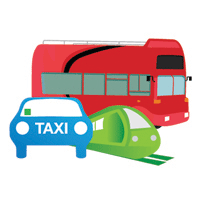 Plane 
Is big and fast
It isn`t slow
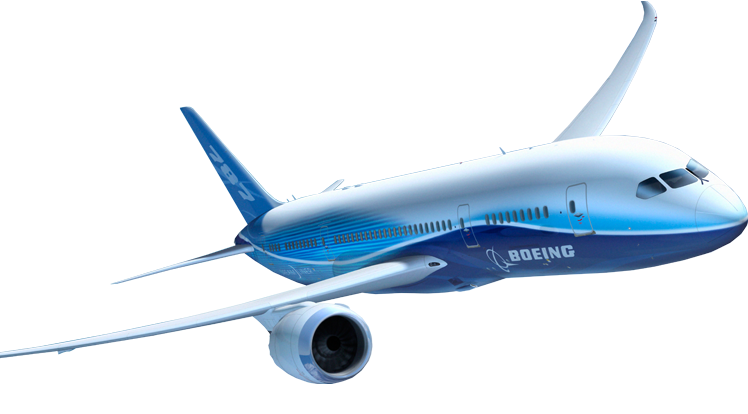 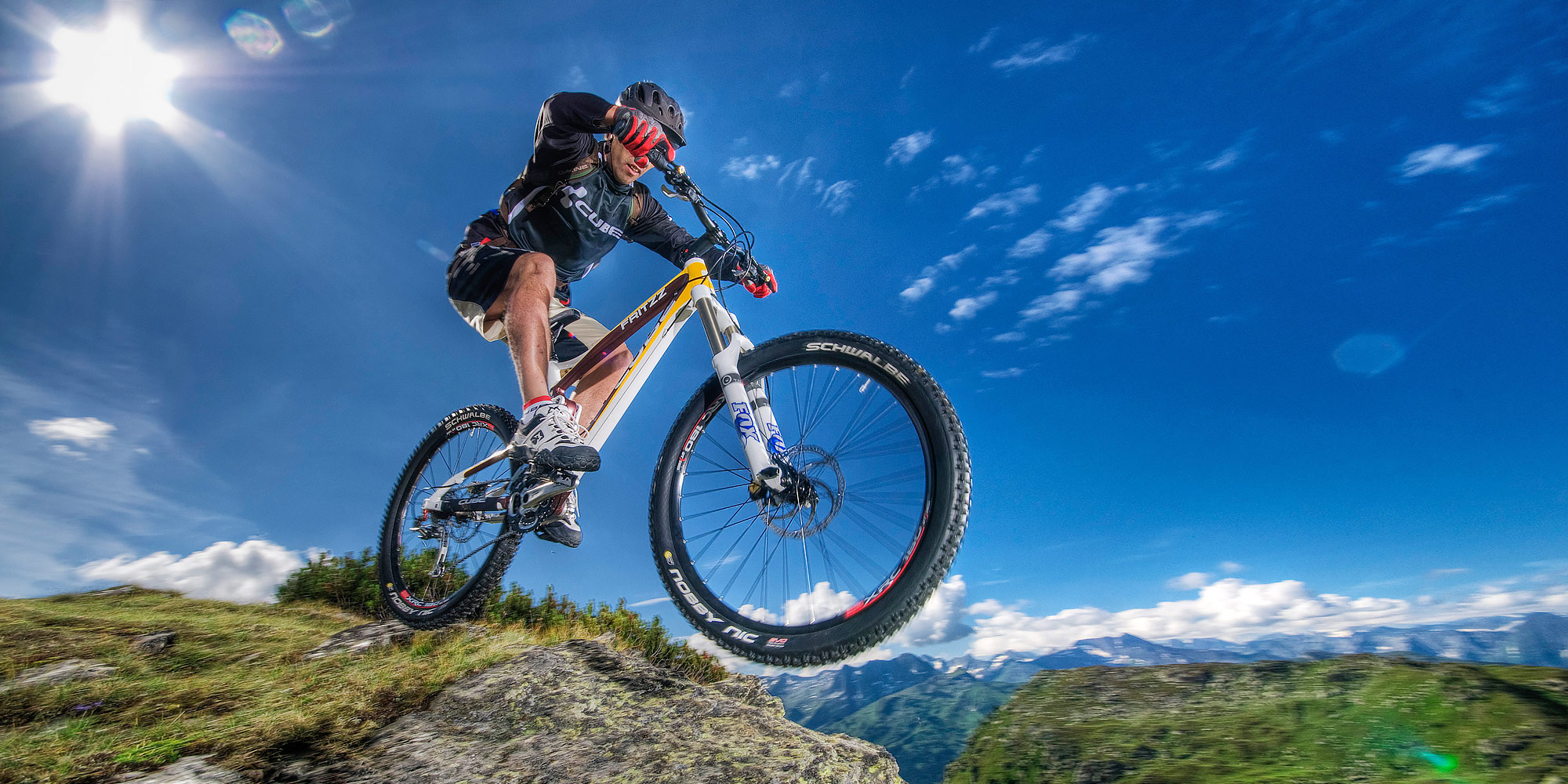 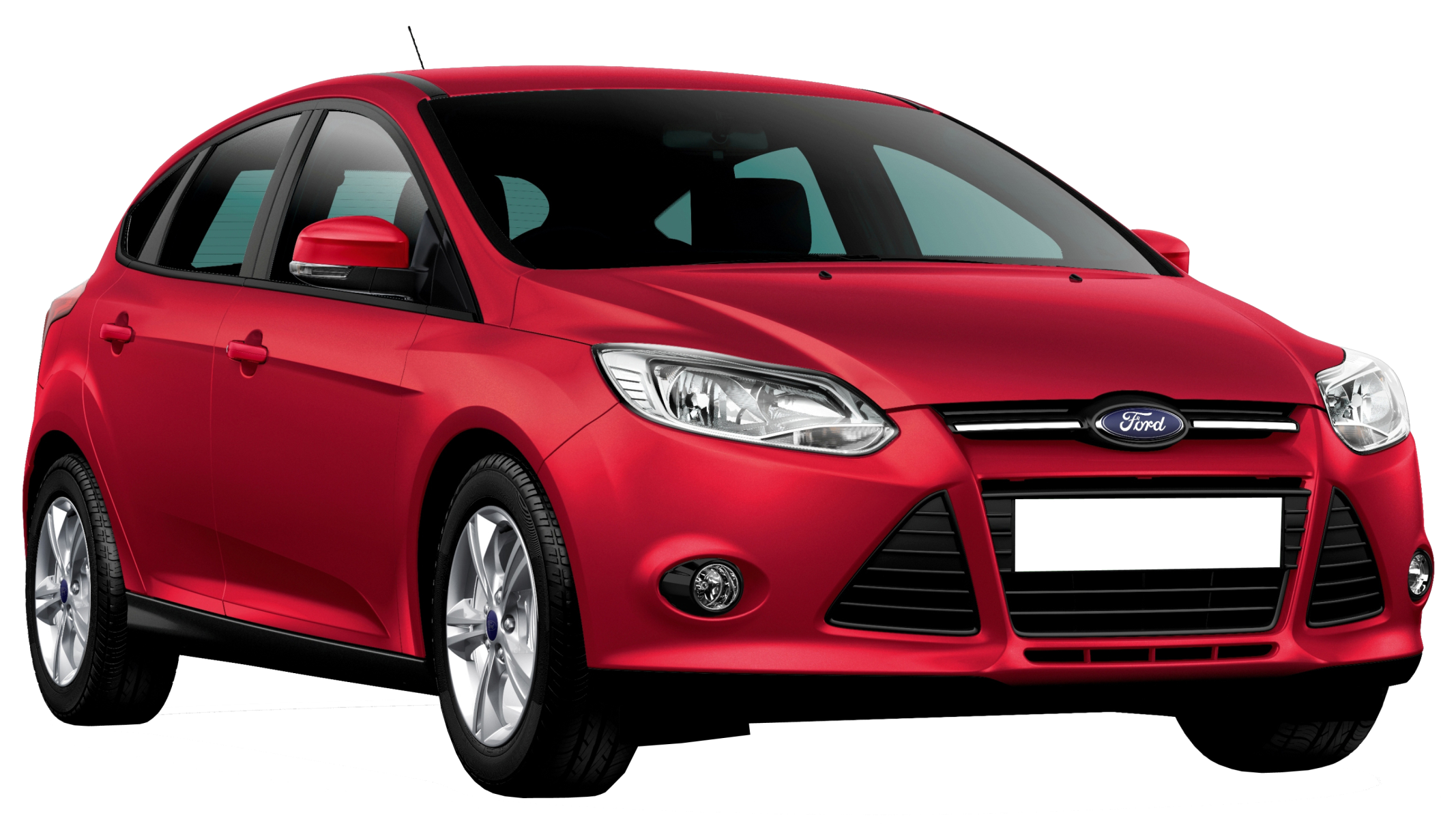 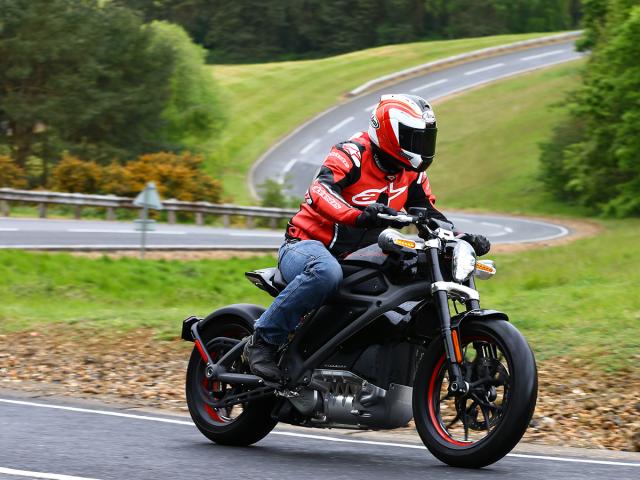 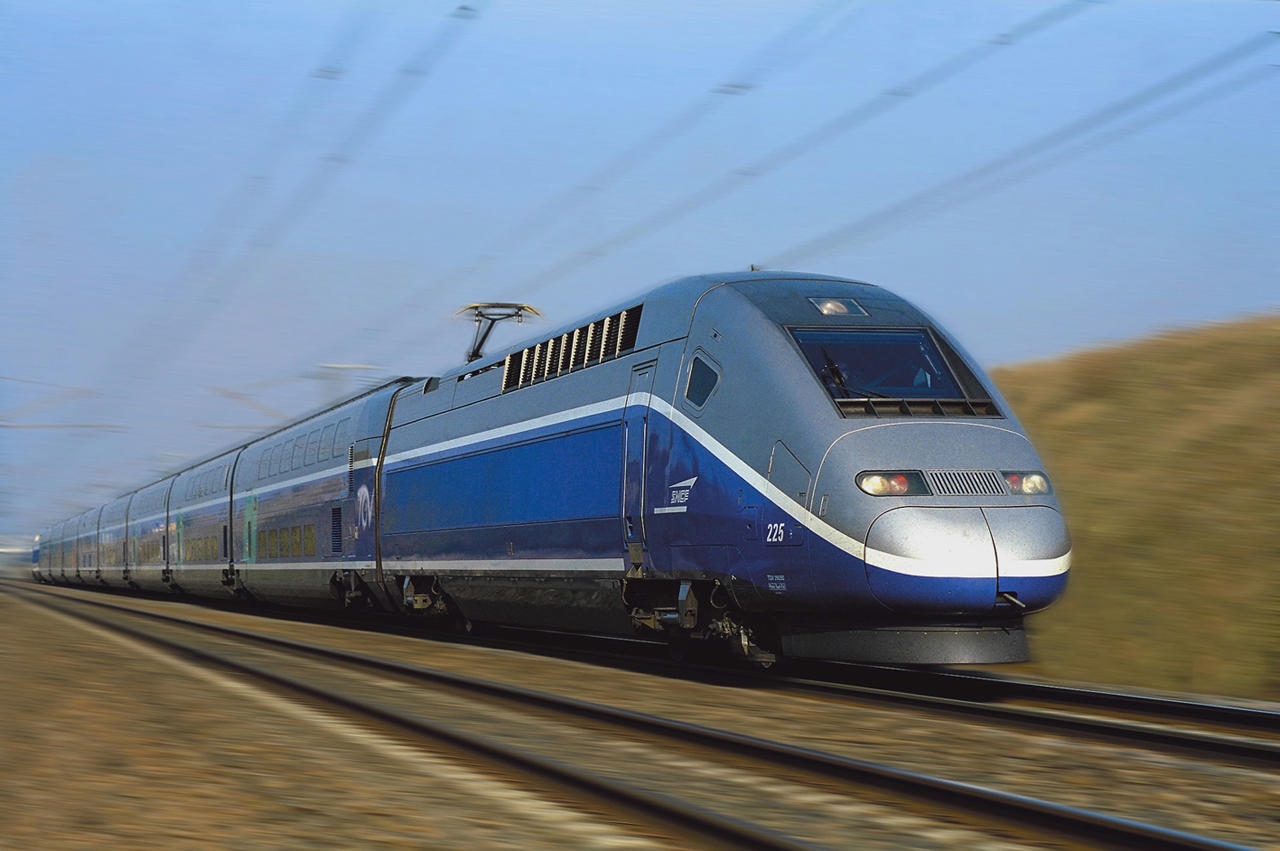 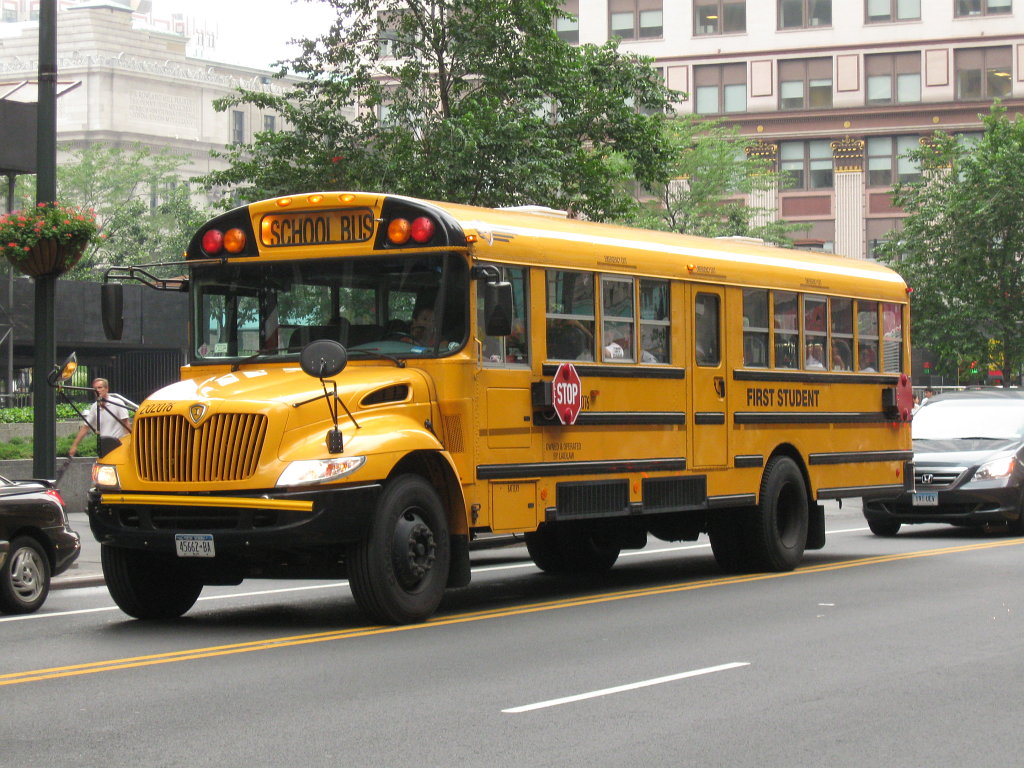 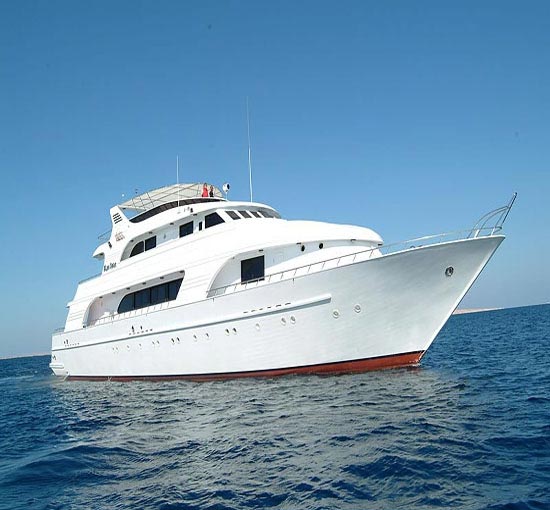 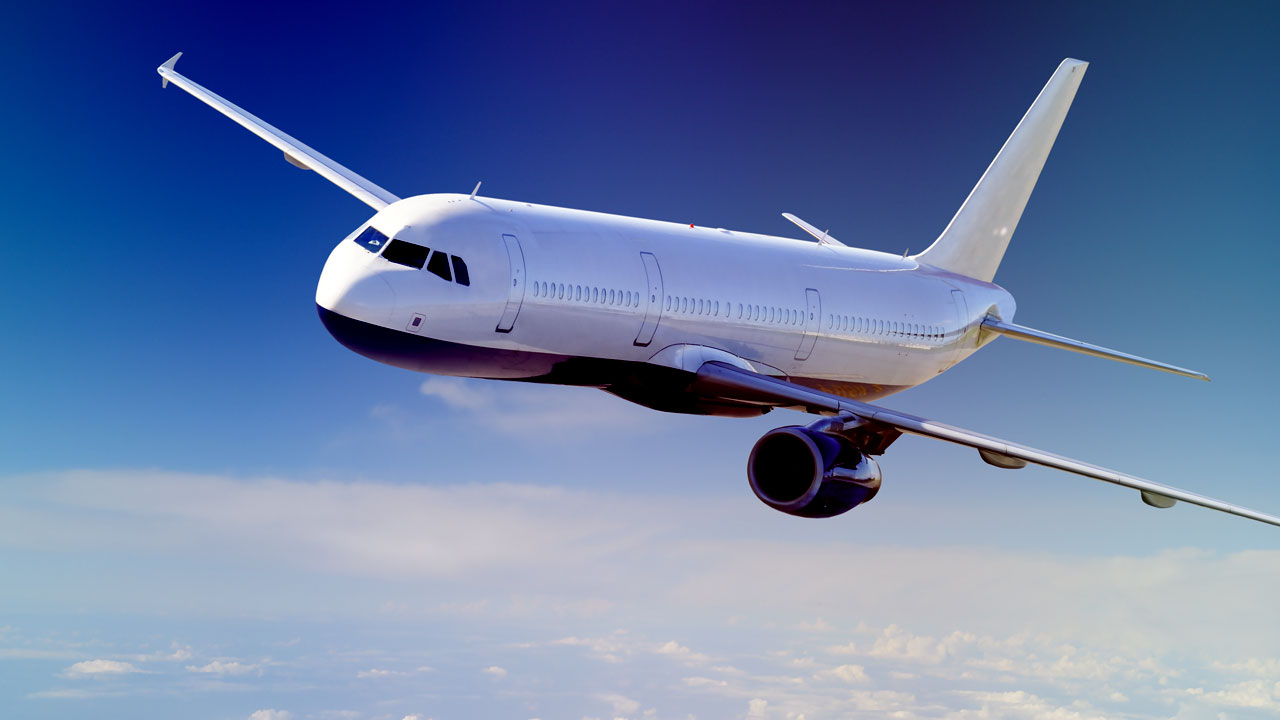